TRƯỜNG MẪU GIÁO HOA BAN
 ---  ---

CHỦ ĐỀ: PHƯƠNG TIỆN GIAO THÔNG 
Thơ: “Cô dạy con”LỚP: 5 – 6 tuổi Giáo viên: NGÂN THỊ HƯỜNG
ơ
ơ
ơ
Cô
Cô
Cô
dạy
dạy
dạy
Mẹ
Mẹ
Mẹ
i
i
i
Mẹ!
Mẹ!
Mẹ!
ng
ng
ng
ươ
ươ
ươ
ph
ph
ph
giao
giao
giao
Bài
Bài
Bài
tiện
tiện
tiện
thông
thông
thông
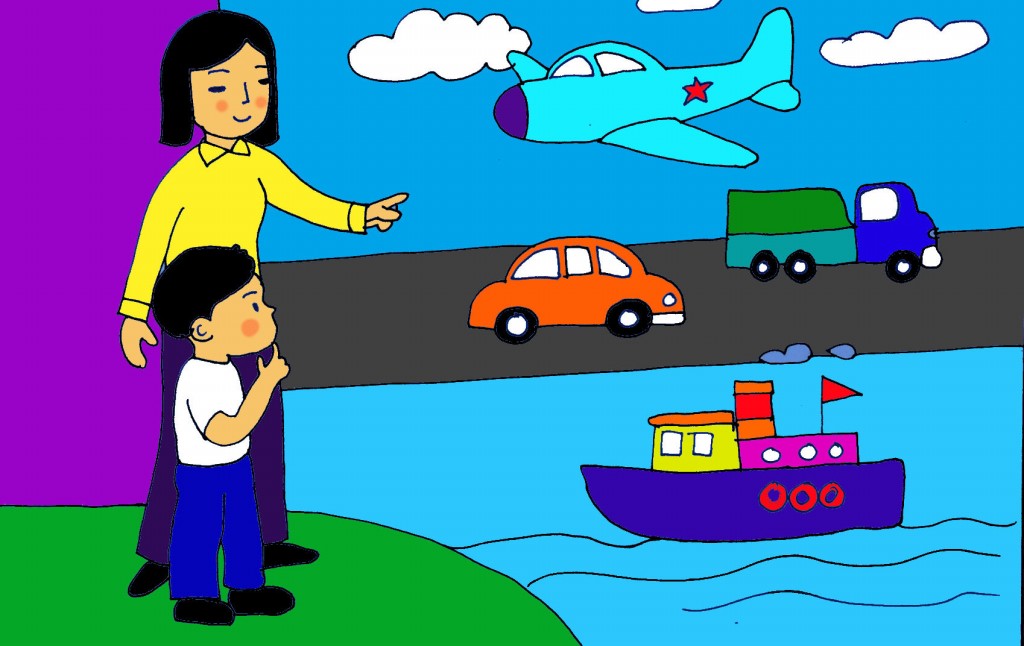 Mẹ ! mẹ ơi cô dạy Bài phương tiện giao thông
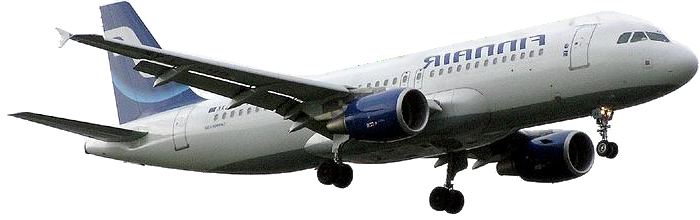 Máy bay - bay đường không
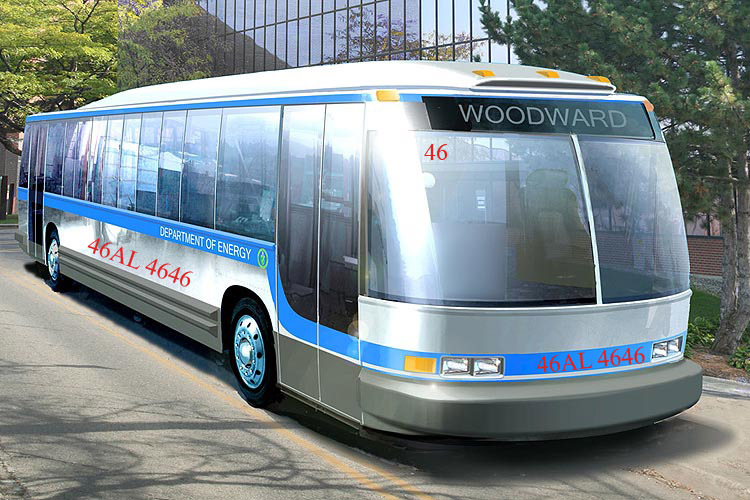 Ô tô chạy đường bộ
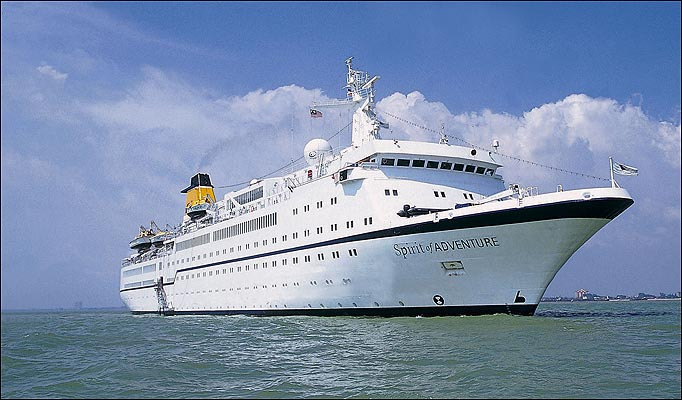 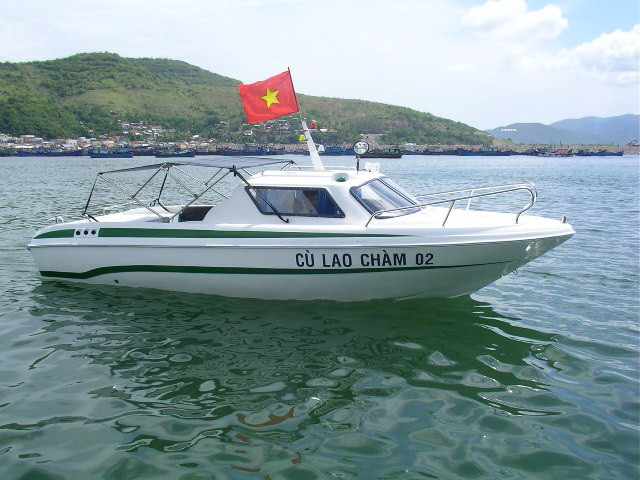 Tàu, thuyền, ca nô đó. 
Chạy đường thủy mẹ ơi
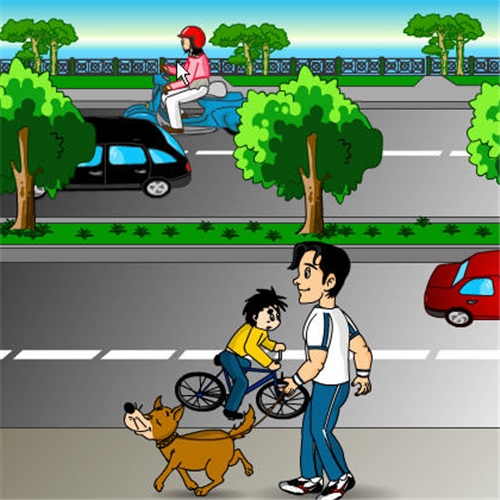 Con nhớ lời cô rồi, Khi đi trên đường bộ
Nhớ đi trên vỉa hè
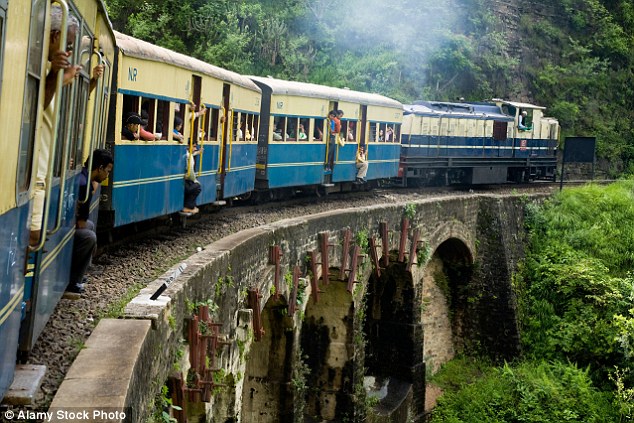 Khi ngồi trên tàu xe
Không thò đầu cửa sổ
Đến ngã tư đường phố
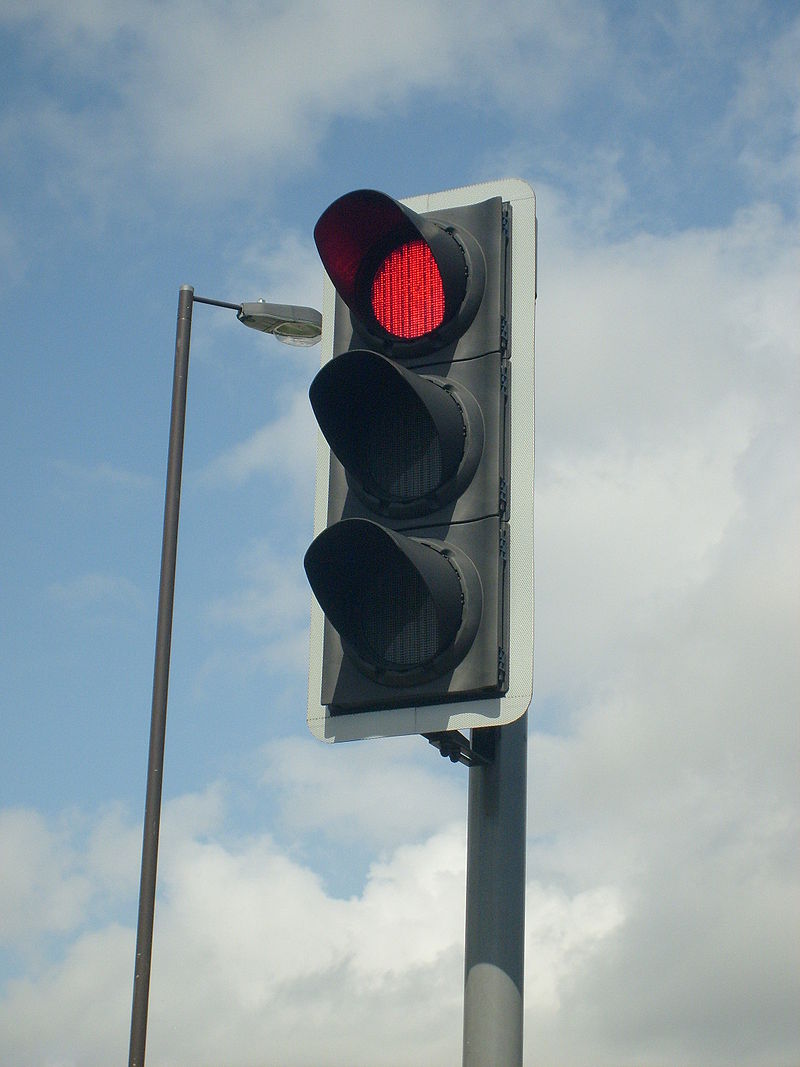 Đèn đỏ con phải dừng?
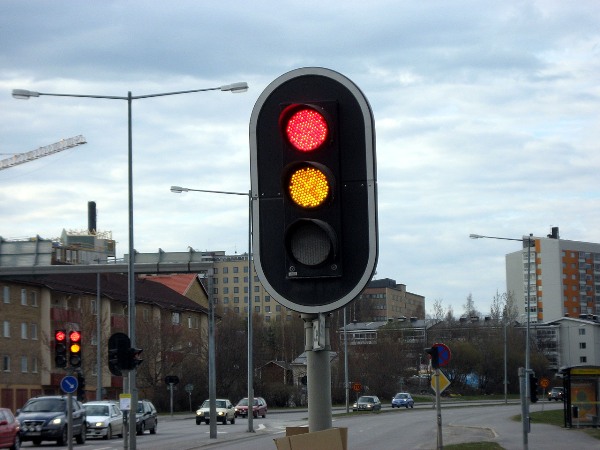 Đèn vàng con chuẩn bị
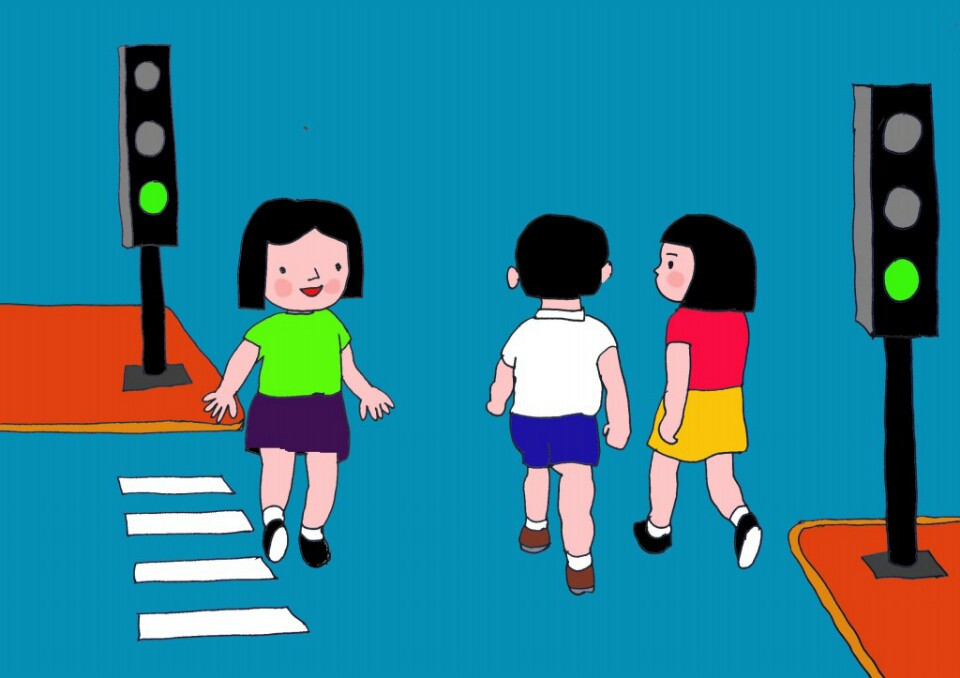 Đèn xanh con mới đi
Lời cô dạy con ghikhông bao giờ quên được
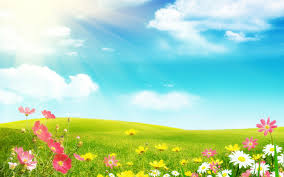 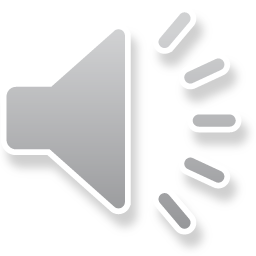 Cô vừa đọc cho lớp mình bài thơ có tên là gì? 
Do ai sáng tác?
Cô dạy con
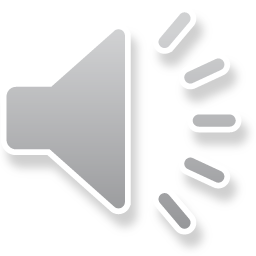 ơ
ơ
ơ
Cô
Cô
Cô
dạy
dạy
dạy
Mẹ
Mẹ
Mẹ
i
i
i
Mẹ!
Mẹ!
Mẹ!
ng
ng
ng
ươ
ươ
ươ
ph
ph
ph
giao
giao
giao
Bài
Bài
Bài
tiện
tiện
tiện
thông
thông
thông
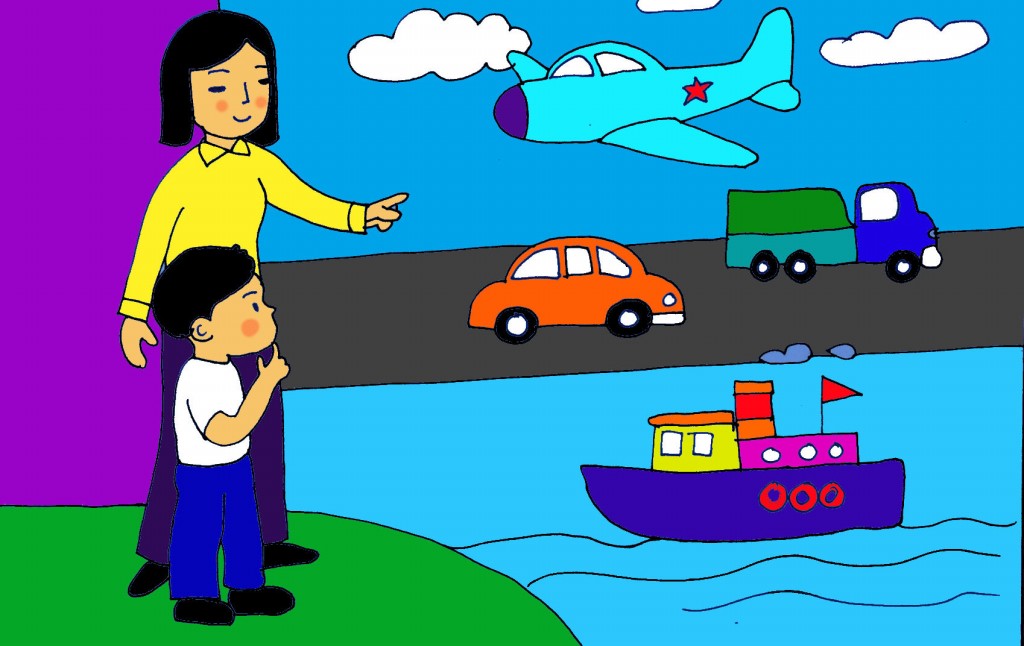 Mẹ ! mẹ ơi cô dạy Bài phương tiện giao thông
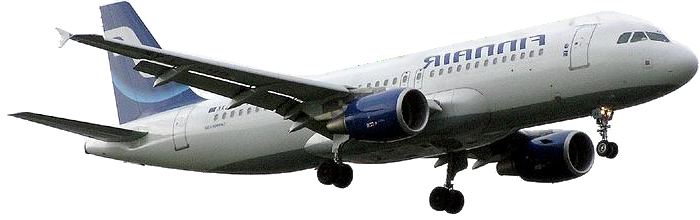 Máy bay - bay đường không
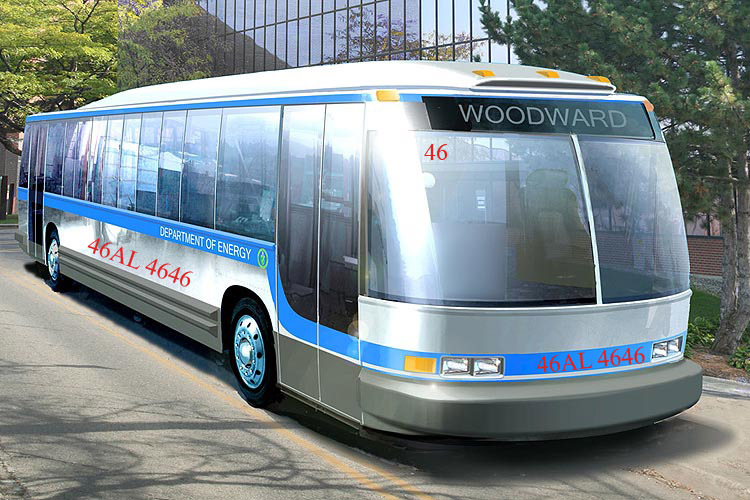 Ô tô chạy đường bộ
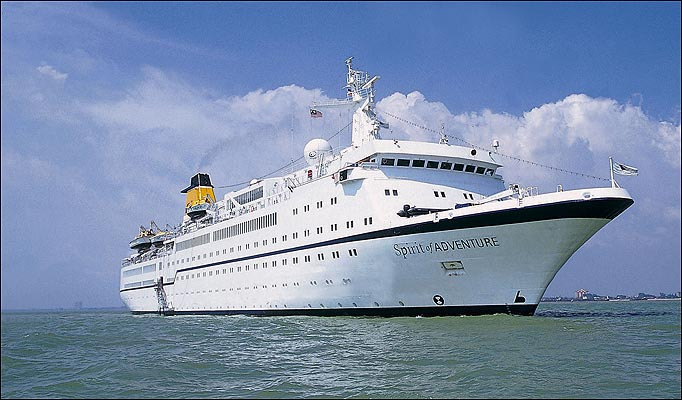 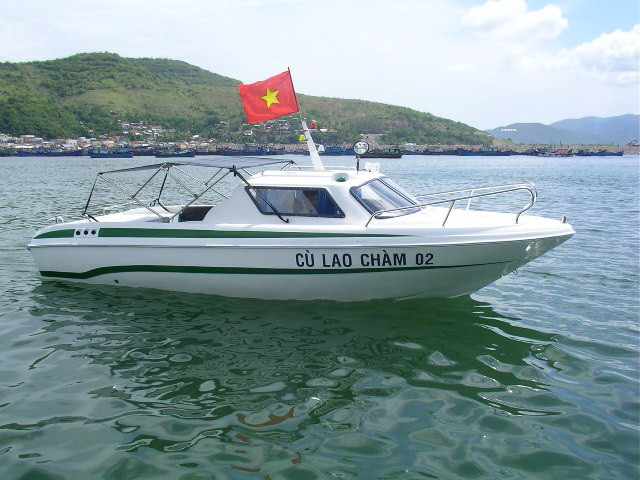 Tàu, thuyền, ca nô đó. 
Chạy đường thủy mẹ ơi
Đến lớp cô dạy bạn bé điều gì?

Máy bay bay đường nào?

Ô tô chạy đường gì? 

Tàu thuyền ca nô chạy đường gì?
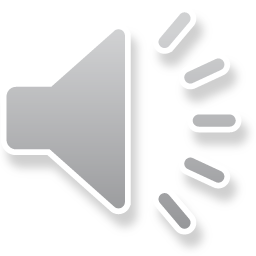 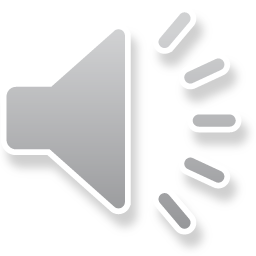 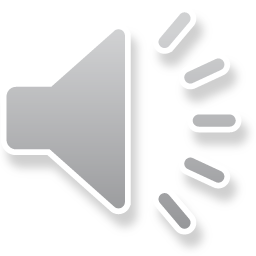 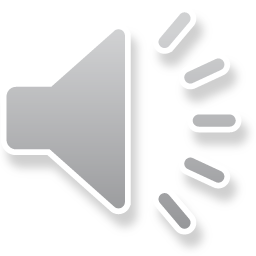 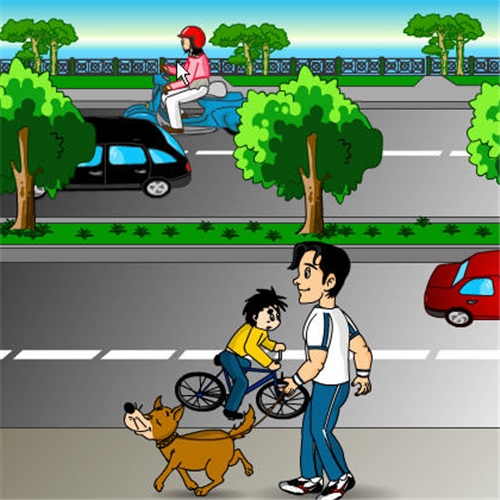 Con nhớ lời cô rồi, Khi đi trên đường bộ
Nhớ đi trên vỉa hè
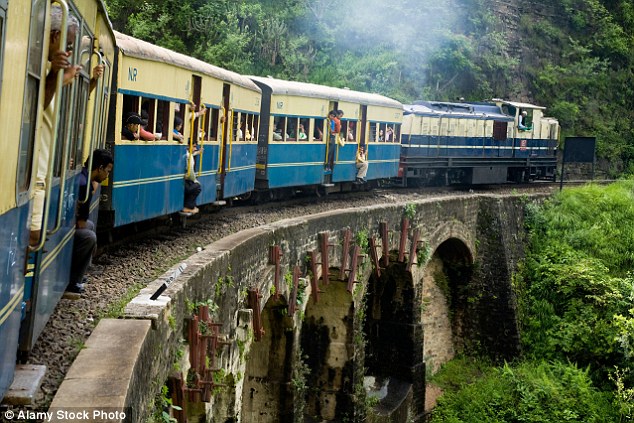 Khi ngồi trên tàu xe
Không thò đầu cửa sổ
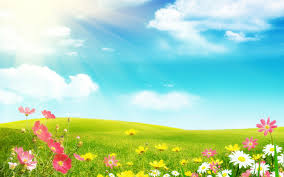 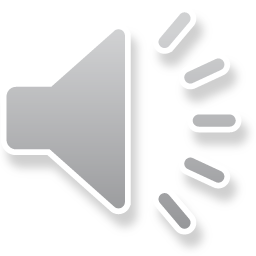 Cô giáo dạy các con khi đi trên đường bộ các con đi như thế nào? 

- Khi ngồi trên tàu xe các con phải ngồi như thế nào?
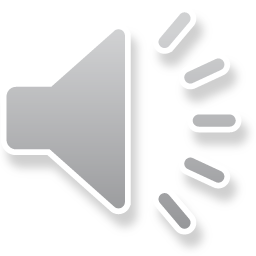 Đến ngã tư đường phố
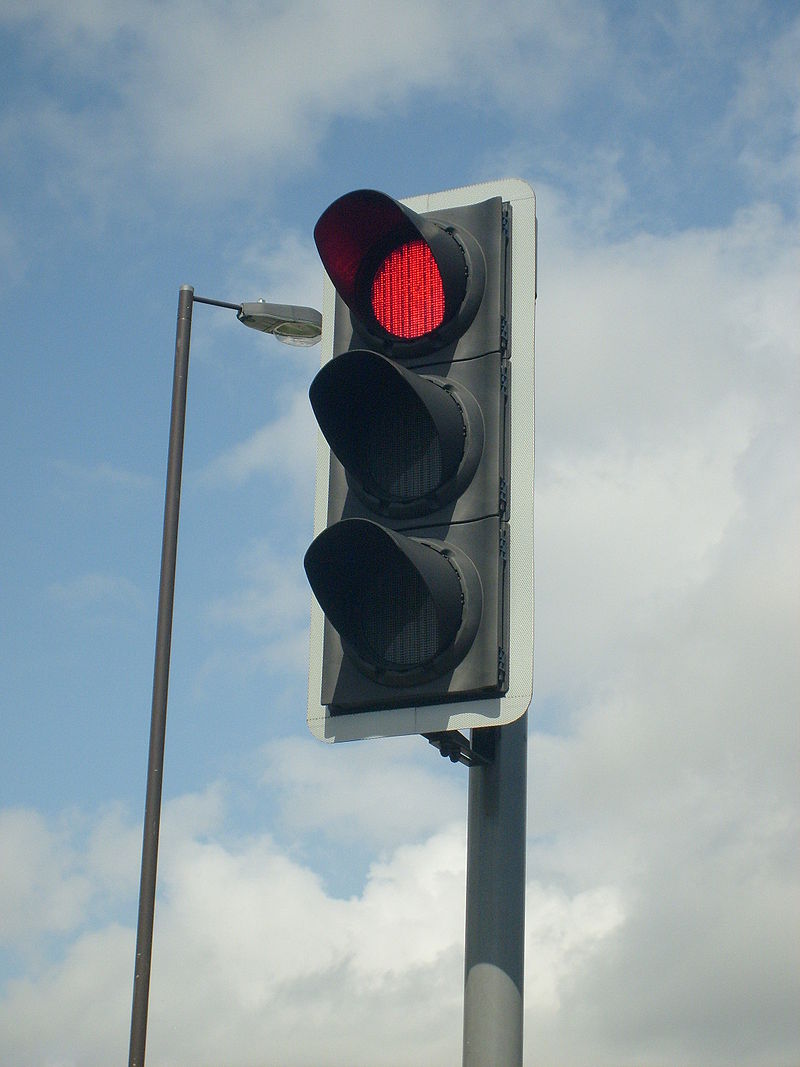 Đèn đỏ con phải dừng?
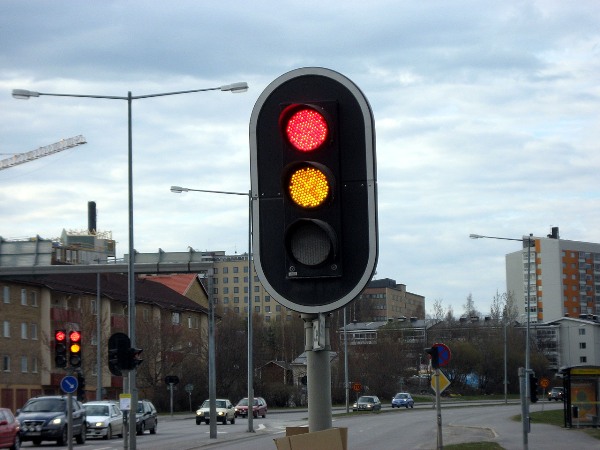 Đèn vàng con chuẩn bị
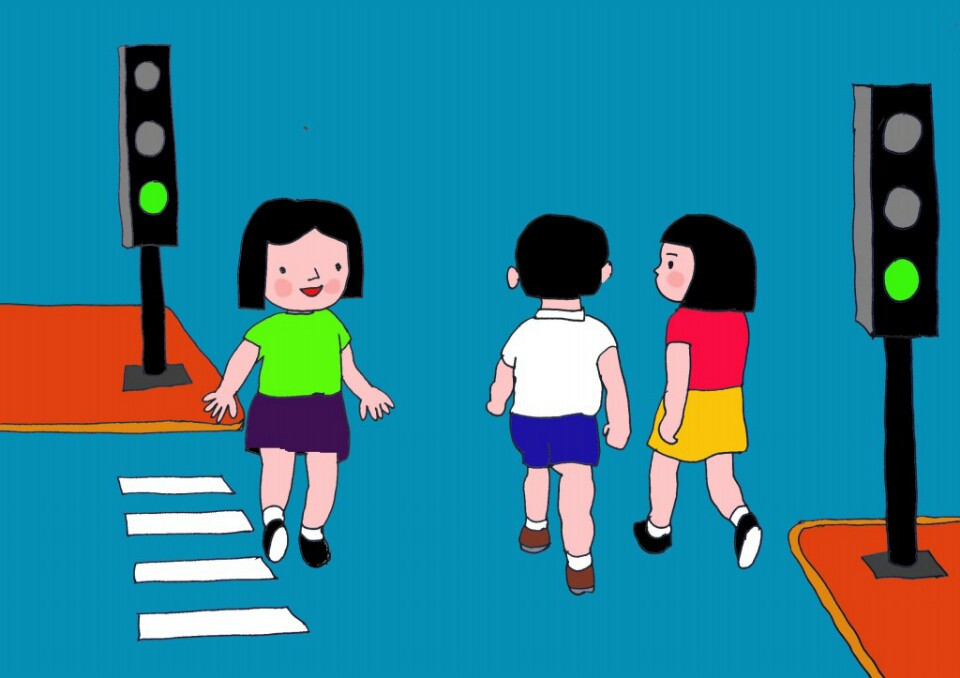 Đèn xanh con mới đi
Lời cô dạy con ghikhông bao giờ quên được
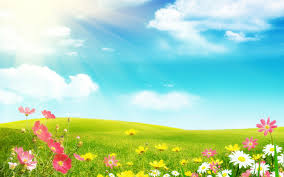 Khi đi qua ngã tư đường phố đèn gì các con dừng lại? 
Đèn gì các con chuẩn bị? 
Đèn gì các con mới đi? 
Lời cô dạy như thế nào? 
Bài thơ có tên là gì? Do ai sáng tác? 
Qua bài thơ các con học được điều gì?
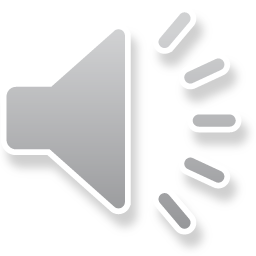 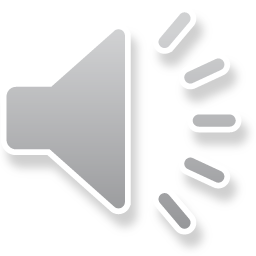 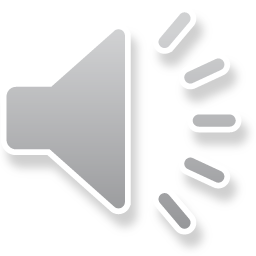 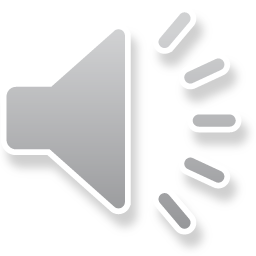 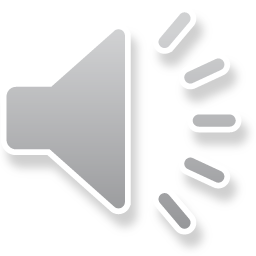 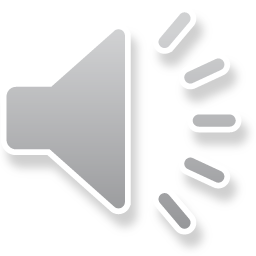 BÀI HỌC KẾT THÚC 

CHÚC CÁC CÔ SỨC KHỎE

CHÚC CÁC CHÁU CHĂM NGOAN